Informatika va AT
9
sinf
Mavzu: Sonlarni bir sanoq sistemasidan boshqa sanoq sistemasiga o‘tkazish
Reja:
2
4
3
1
Sonlarni boshqa
 sanoq sistemasidan o‘nlik sanoq
 sistemasiga 
o‘tkazish
Sonlarni o‘nlik
 sanoq sistemasidan boshqa sanoq sistemasiga
 o‘tkazish
10 lik sanoq sistemasidan ikkilik sanoq sistemasiga o‘tkazish
O‘nlik sanoq sistemasida berilgan 514 sonini ikkilik sanoq sistemasiga o‘tkazish  uchun quyidagi bo‘lish ketma-ketligi bajariladi:
 51410=x2
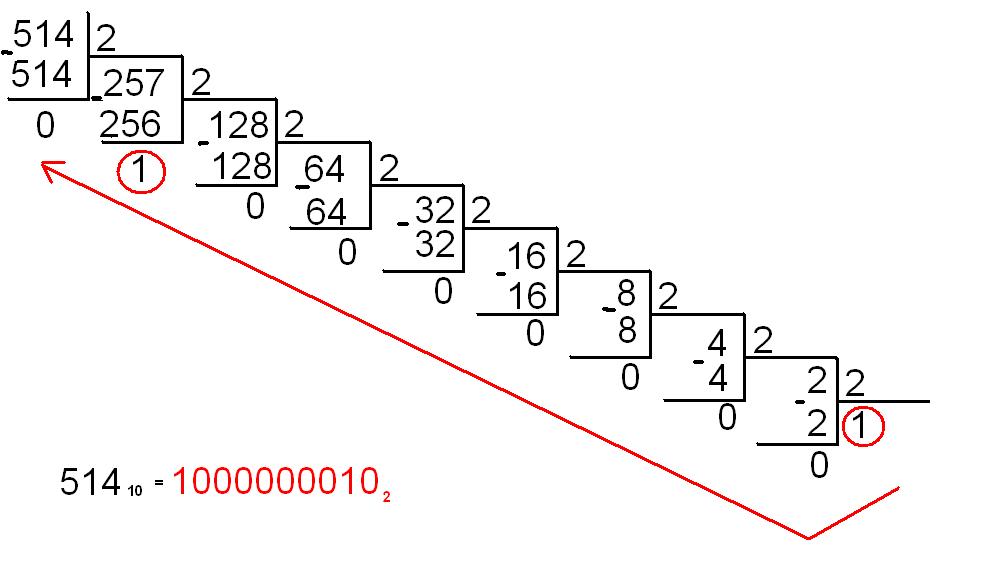 [Speaker Notes: Bunda hosil bo’layotgan har bir bo’linma 2 raqamiga bo’lib boriladi. Bo’lish amali 2dan kichik son hosil bo’lgunicha bajariladi.Oxirgi bo’linmadan yuqoriga tomon hosil bo’gan qoldiqlar ketma-ket yozib boriladi. Natijada 514 sonining ikkilik sanoq sistemasidagi qiymati hosil bo’ladi.]
10 lik sanoq sistemasidan sakkizlik sanoq sistemasiga o‘tkazish
O‘nlik sanoq sistemasida berilgan         2189 sonini ikkilik sanoq sistemasiga o‘tkazish  uchun ham yuqoridagi kabi  bo‘lish ketma-ketligi bajariladi. 
 218910=x8
Javob:
 218910=42158
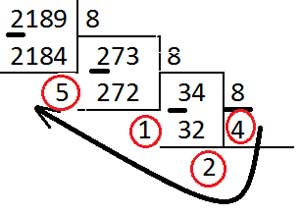 [Speaker Notes: Bunda hosil bo’layotgan har bir bo’linma 8 raqamiga bo’lib boriladi. Bo’lish amali 8dan kichik son hosil bo’lgunicha bajariladi.Oxirgi bo’linmadan yuqoriga tomon hosil bo’gan qoldiqlar ketma-ket yozib boriladi. Natijada 4215  sonining ikkilik sanoq sistemasidagi qiymati hosil bo’ladi.]
10 lik sanoq sistemasidan  o‘n oltilik sanoq sistemasiga o‘tkazish
O‘nlik sanoq sistemasida berilgan       850 sonini o‘n oltilik sanoq sistemasiga o‘tkazish  uchun ham yuqoridagi kabi  bo‘lish ketma-ketligi bajariladi.
 85010=x16
Javob: 85010=35216
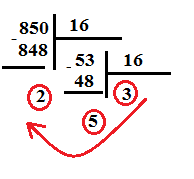 10 lik sanoq sistemasidan o‘n oltilik sanoq sistemasiga o‘tkazish
O‘nlik sanoq sistemasida berilgan      154 sonini o‘n oltilik sanoq sistemasiga o‘tkazish  uchun ham yuqoridagi kabi  bo‘lish ketma-ketligi bajariladi.
 15410=x16
Javob: 15410=9A16
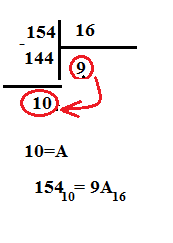 Ikkilik sanoq sistemasidan o‘nlik sanoq sistemasiga o‘tkazish
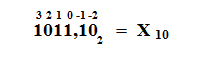 Sakkizlik sanoq sistemasidan o‘nlik sanoq sistemasiga o‘tkazish
O‘n oltilik sanoq sistemasidan o‘nlik sanoq sistemasiga o‘tkazish
Mustaqil bajarish uchun topshiriq:
4-misol. 
10101,1012=X10
5-misol.
23410=X2
6-misol.
97410=X16
1-misol. 
2058=X10
2-misol.
72610=X8
3-misol.
2A2416=X10